Portal Hypertension
Mazen Hassanain
Causes
Cirrhosis

Non-cirrhosis
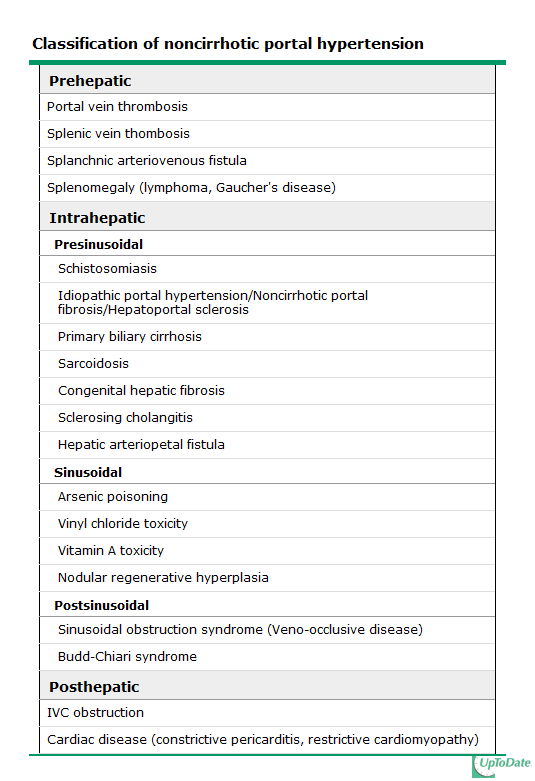 Symptoms
Asymptomatic
Complications
Gastroesophageal varices 
Ascites 
Splenomegaly
Underlying disease
Bleeding prevention
Approximately one-third of all patients with varices will develop variceal hemorrhage

A major cause of morbidity and mortality in patients with cirrhosis

AASLD RECOMMENDATIONS — Recommendations for prevention of variceal bleeding have been issued by the American Association for the Study of Liver Diseases
Treatment of bleeding
Initial therapy: hemodynamic resuscitation, prevention and treatment of complications

Prophylactic antibiotics, preferably before endoscopy (although effectiveness has also been demonstrated when given after). 

Suggest intravenous ceftriaxone (1 g IV) or Cipro (400 mg IV BID)

UGD should be performed for diagnosis and possible treatment

Octreotide (50 mcg bolus followed by 50 mcg/hour by intravenous infusion) where terlipressin is unavailable
continue
Salvage treatment

TIPS (transjugular intrahepatic portosystemic shunt)

Surgery in well preserved liver function who fails emergent endoscopic treatment and has no complications from the bleeding or endoscopy. 

The choice of surgery usually depends upon the availability, training, and expertise of the surgeon. Although a selective shunt has some physiologic advantages, it may significantly exacerbate marked ascites.
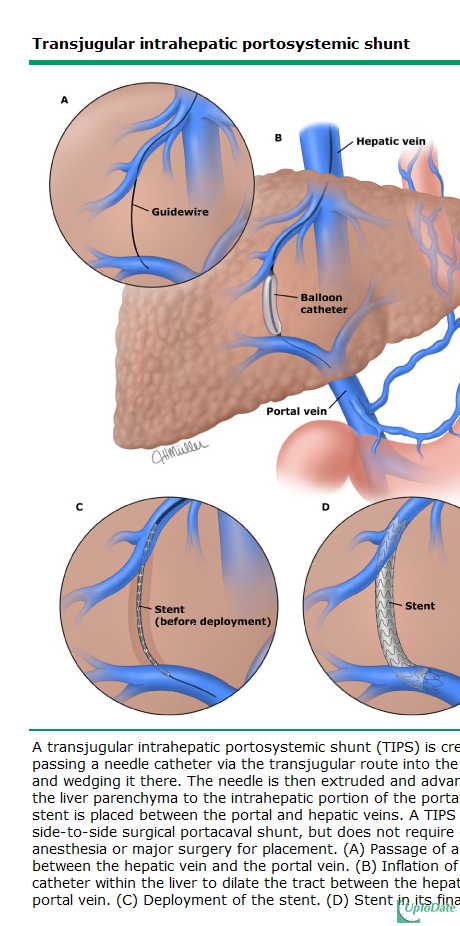 Liver Resection
Indications: 
Benign: 
Tumor
Adenoma 
Malignant: 
Primary: 
HCC 
CC
Mets: 
CRCLM
Liver Resection
Outcomes
Benign 
Malignant 

What's resectable 
How much liver 
Can we do anything else
HCC vs. CRCLM
Background liver 

Associated morbidities 

Transplant options
Liver Resection
Complications

Liver Failure 
Bleeding 
Bile leaks
Infection (wound, deep abscess) 
General complications
Liver Resection
Types of resections
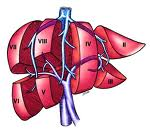